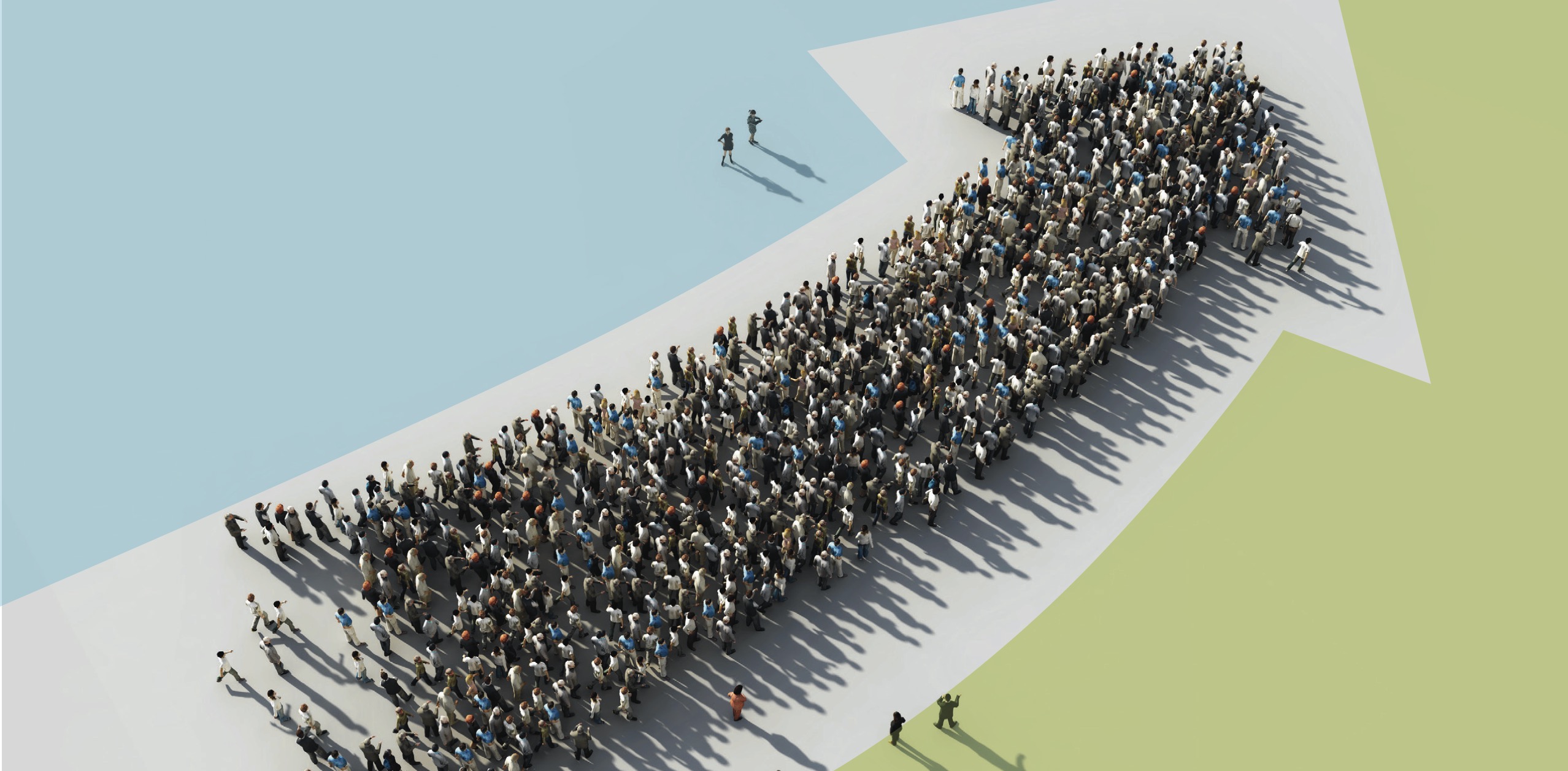 Amador-Calaveras Consensus Group (ACCG)
ACCG General MeetingApril 21, 2021

Tania Carlone, Facilitator
Meeting Guiding Principles
Process Agreements
Commit to Learning: Attempt to approach discussions with curiosity. Ask how, why, what and offer open- ended questions
Listen Actively: without interrupting &  with an ear towards understanding what is most important; avoid side conversations that make it difficult to maintain attention and focus
Participate: in ways that encourage ALL VOICES to be heard (”step-up/step-back”)
Seek Clarification: Suspending judgement while clarifying meaning & intent
Offer Alternatives/Options/Make Requests: that strive for mutual gain (meet your interests/needs while keeping the interests/needs of others in mind)
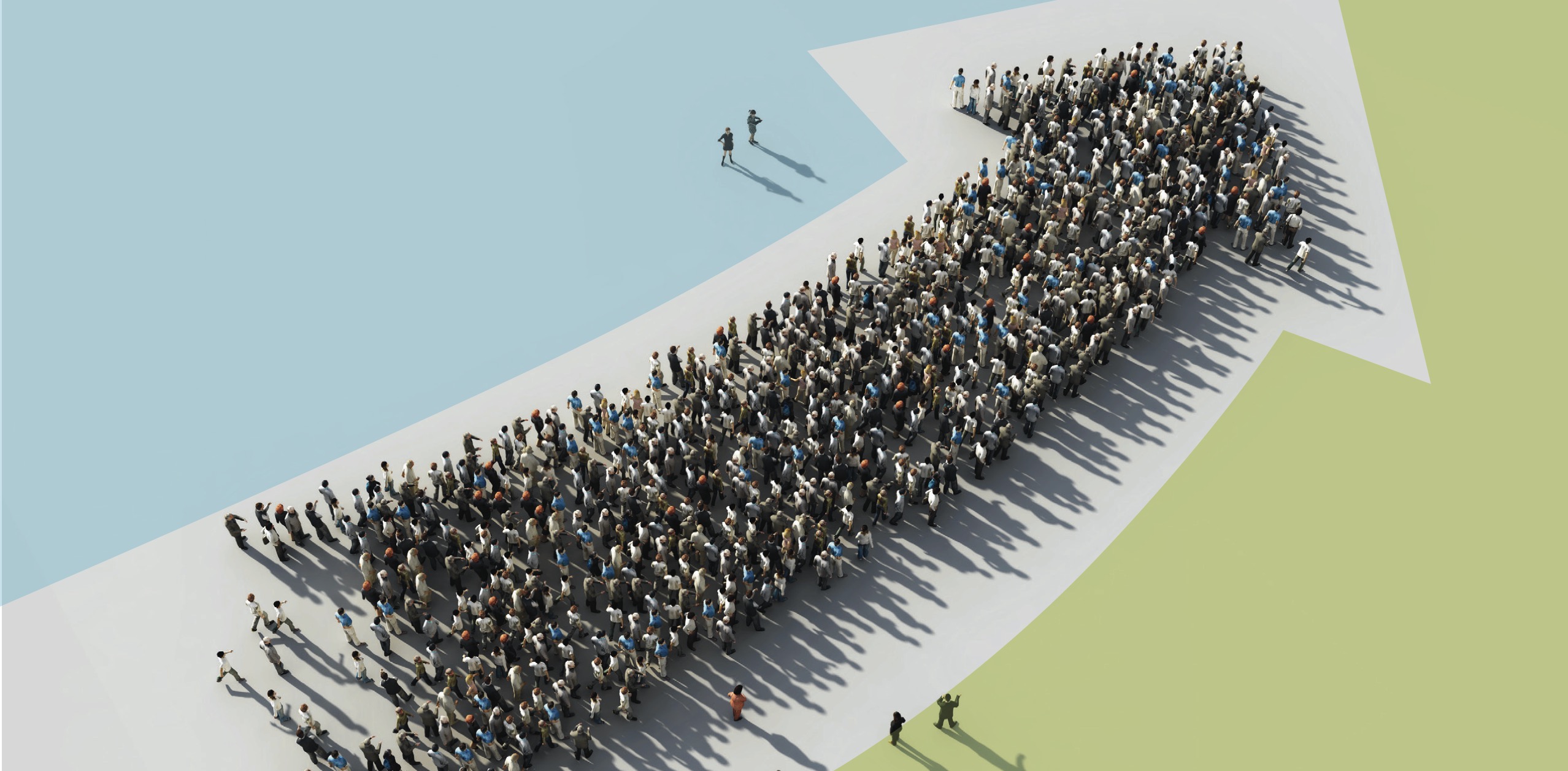 Communications & Engagement Plan Overview
Amador Calaveras Consensus Group
Purpose & Goals
To guide the communication, outreach and engagement, and education activities of the ACCG.

The goals of this plan support the goals and objectives outlined in the ACCG Strategic Plan (2018) and Engagement Strategy (2019) and the principles and policies described in the ACCG Memorandum of Agreement (2020 update).
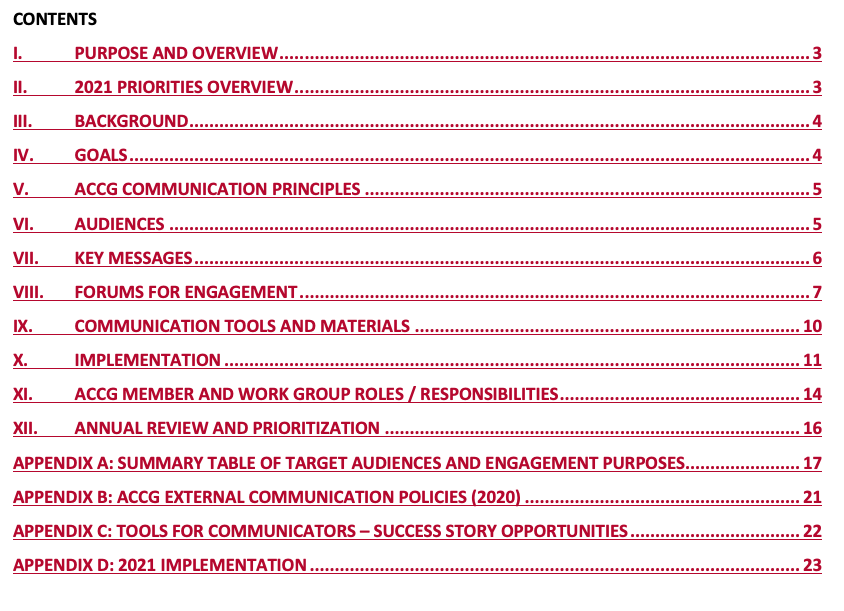 Contents
ACCG Communication Principles
Ensure consistency with ACCG governance and policies.
Partner with and leverage the existing networks of ACCG members as well as other agencies and organizations to avoid duplicative efforts and to increase efficacy and efficiency.
Develop and maintain communication, outreach, and education relationships to allow for regular information sharing and input. 
Encourage member partnerships to coordinate communication efforts.
Make it easy for people to find information and obtain direct and timely responses to their inquiries. 
Keep messages sharply focused and concise. Make explicit the positive local environmental, community, and economic benefits and successes of specific projects.
Use language and frame issues in ways that are appropriate and accessible for diverse audiences in the region, such as avoiding jargon and using plain language for communication with the public.
Primary Audiences
Primary audiences for ACCG communication efforts are focused on those located in and adjacent to Amador and Calaveras counties (including Alpine, Tuolumne, and El Dorado counties).
Key Messages
The messages in the plan are aspirational and identify what ACCG seeks to demonstrate and achieve. They are also consistent with and support the ACCG Principles and Policies to Guide Operations. ACCG members will work together to develop additional messages that address specific issues.
Forums for Engagement
Forums to support communication, education, outreach, and engagement with interested parties and the general public.
Communication Tools and Materials
Implementation
Goal 1 Participation
Implementation
Goal 2: Projects
Goal 2 entails working through public and private entities to identify and support projects on public and private lands. Expanding beyond Cornerstone Project has been identified as a critical goal for ACCG beyond the end of the CFLR program funding.
Implementation
Goal 3: Local Partner
1.
Goal 3 calls for the ACCG to enhance its function and role as an active and welcome partner in local forest management projects. Expansion beyond US Forest Service projects is key to ACCG Strategic Plan engagement, involvement, and outreach goals.
Given that meeting attendance and MOA signatories can serve as a success indicator, efforts to increase and revitalize participation (Plan Goal 1) will support this goal as well.
Implementation
Goal 4: Communications Capacity Support to Partners
1.
Implementation
Goal 5: Zones of Agreement
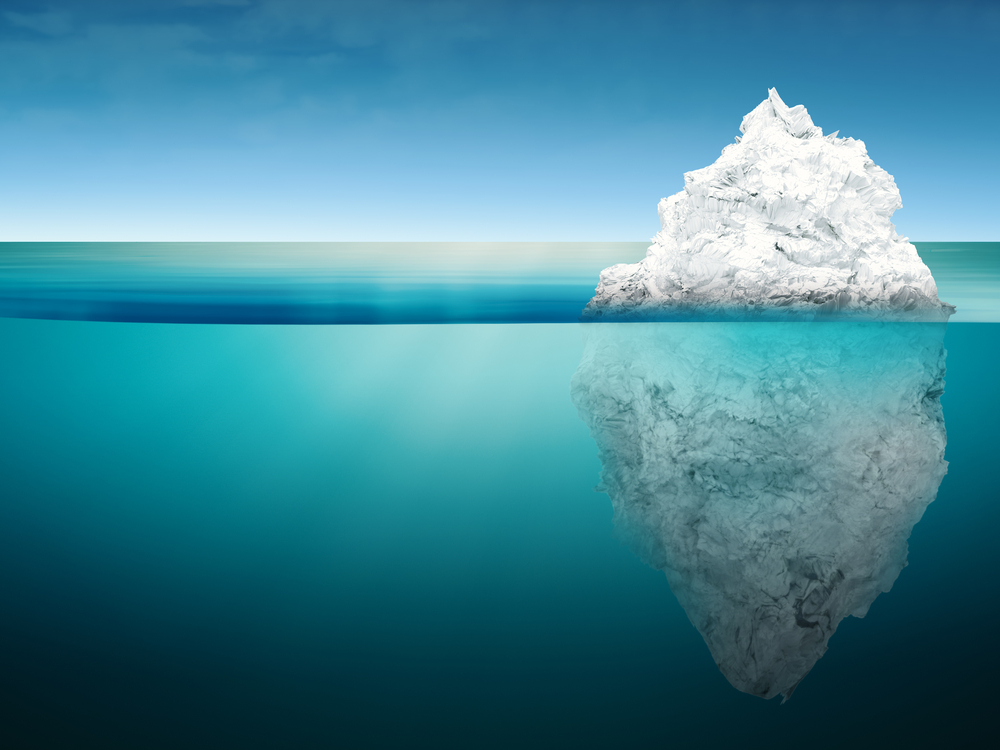 Goal 5 focuses on ACCG Members’ “Zones of Agreement” to increase understanding of the many perspectives represented by the group, help guide project development to support meaningful and effective ACCG engagement, and to use as a basis for project development and endorsement. 
Much of this will be supported by the project development and approval process and the application of mapping tools.
Use professional facilitator to support development of a process to identify and reach consensus on zones of agreement.
Develop a chart, graphic, and/or short document illustrating the range of potentially controversial issues.
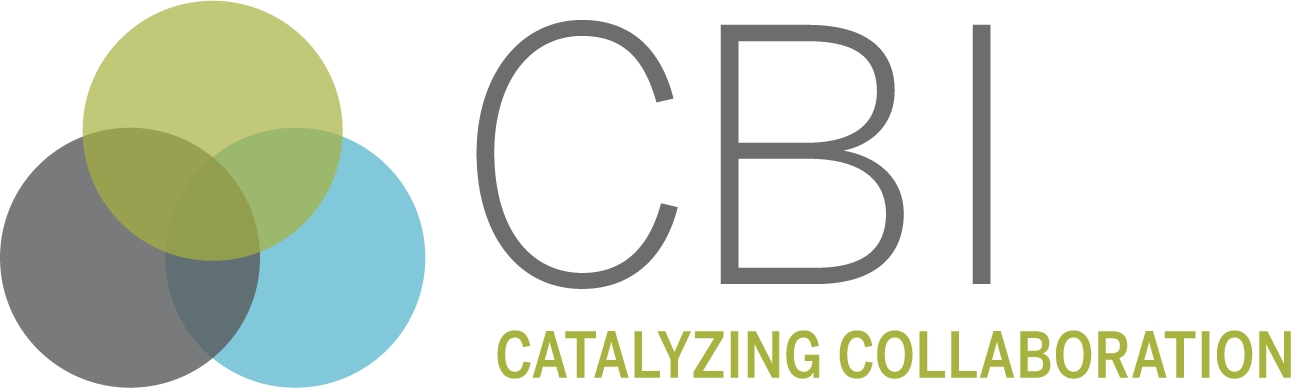 [Speaker Notes: An interest is a core need or desire that underlies a position]
Implementation
Goal 6: ACCG Consistent Messaging
1.
Goal 6 calls for the ACCG to maintain and develop a consistent messaging across the ACCG landscape that builds awareness and support for the process and its outcomes. 
Periodically develop and approve joint statements (and possibly other materials) to update and share information with audiences. Members may share these statements with agreed-upon standards supporting materials as warranted.
Implementation
Goal 7: Broad Awareness and Understanding
1.
Goal 7 calls for conducting education and outreach at multiple levels (including statewide and among land management leaders, residents, and businesses within the ACCG landscape) to raise awareness and understanding of the goals and actions, structure, work products, and accomplishments of ACCG. 
Work with members to distribute through their existing mechanisms (e.g., websites, social media, newsletters, email lists, utility bill inserts, databases) periodic progress updates and milestones, and notices of public meetings. 
Members will present on ACCG, and/or distribute updates and relevant information, to their agency, membership or constituency at least once each year.
Implementation
ACCG Member & Work Group Communications Roles & Responsibilities
1.
Implementation
2021-2022 Priorities
1.
An overarching near-term goal for the ACCG is to increase the pace and scale of land management projects that align with the ACCG’s triple bottom line for environment, community, and economy. The following communication, outreach and engagement, and education priorities support this goal:
Support collaborative communication, outreach and engagement to develop the project mapping and prioritization tools and to refine and pilot the project development process.
Refine the website as needed to be more relevant and more frequently accessed by making it easier to navigate and by providing a broad spectrum of relevant content.
Identify, conduct, and document guest presentations and field tours.
Engage key entities typically absent from ACCG meetings.
Moving Forward Communications & Engagement Plan Implementation
Questions for Discussion
1.
What are the tasks outlined in the implementation plan that we should prioritize in the coming 1-2 years?  
What tasks in the implementation section are you really excited about? What are you interested in doing to contribute in advancing the C&E work? 
Questions and other feedback on the Plan